NOTAS COMPLEMENTARES DA DISTRIBUIÇÃO DELTA DE DIRAC E TRANSFORMADA DE LAPLACE
ETTORE A. DE BARROS
1- DERIVADAS DA “FUNÇÃO” DELTA DE DIRAC E SUAS 
TRANSFORMADAS DE LAPLACE
DA TEORIA DAS DISTRIBUIÇÕES:
.................
REPRESENTAÇÃO APROXIMADA DA FUNÇÃO DELTA E SUAS DERIVADAS
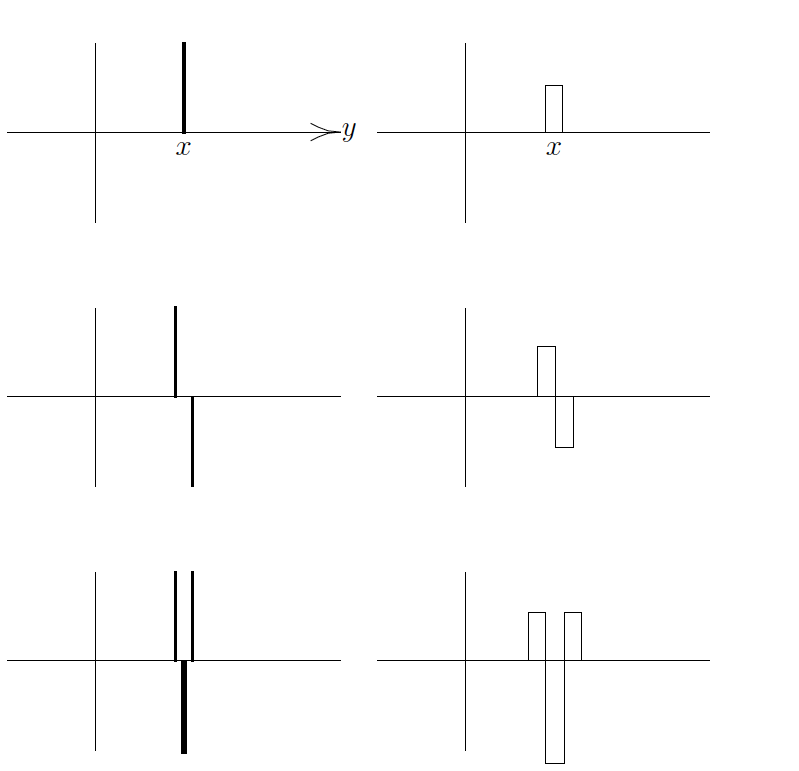 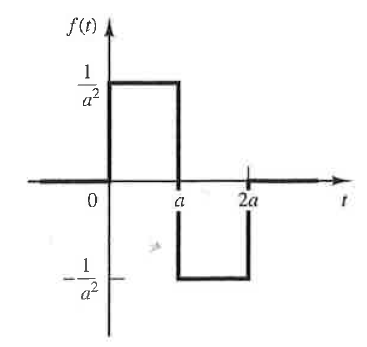 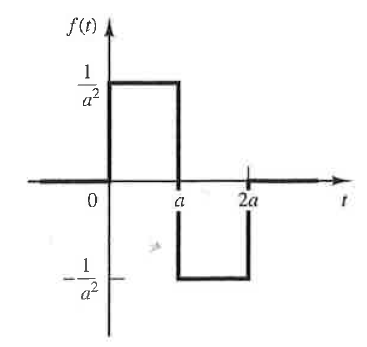 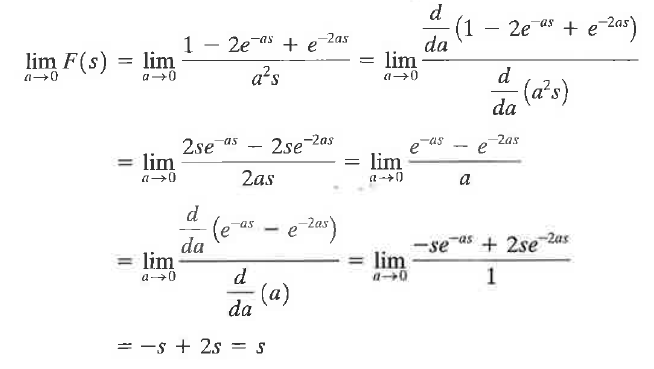 AS 2 EXPRESSÕES PRODUZEM RESULTADOS DIFERENTES QDO.
HÁ UMA DESCONTINUIDADE DE f(t) em t = 0, pois:
EXEMPLO:
3) USANDO A TRANSFORMADA DE LAPLACE
TEOREMA DO VALOR INICIAL
Sejam f(t) e sua derivada transformáveis por Laplace, e
Se “sF(s)”existe, então: